আজকের ক্লাসে তোমাদের  
স্বাগত
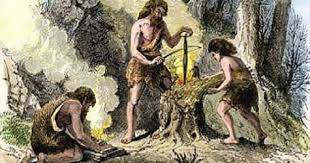 পরিচিতি
মাওঃ শাহীন আলম
পদবী : সহকারী শিক্ষক
নূতন বাজার দাখিল মাদরাসা
 ইন্ডেক্স নং- 2097881
 ছাতক-সুনামগঞ্জ
 মোবা : ০১৭১৮৩৪৯০০৮
 ই-মেইলঃ shahinrampuri@gmail.com
বিষয়ঃ বাংলাদেশ ও বিশ্বপরিচয়
প্রথম অধ্যায় 
শ্রেণিঃ ৬ষ্ঠ 
সময়ঃ ৫০ মিনিট
তারিখঃ২১/01/21
পূর্ব প্রস্তুতি
সৃষ্টির ইতিহাসে  প্রথম মানব কে?
আদম (আঃ)
পৃথিবীর প্রথম  প্রাচিন ঘর কোনটি?
কা’বা ঘর
এসো একটি ভিডিও দেখি ........
https://www.youtube.com/watch?v=lvpdR8_7x58
আজকের পাঠ
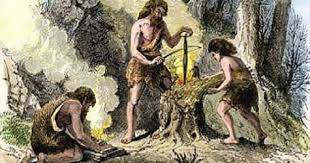 বাংলাদেশের মানব বসতি ও 
রাজনৈতিক ইতিহাস
এই পাঠ শেষে শিক্ষাথীরা.........
প্রস্তর যুগ কী তা বলতে পারবে ; 
বাংলাদেশের সবচেয়ে প্রাচীন বসতি বর্ণনা  করতে পারবে;
উপমহাদেশের প্রাচিন নগর সভ্যতা ব্যাখ্যা করতে পারবে ।
এসো একটি ভিডিও দেখি ........
https://www.youtube.com/watch?v=n65TG-rAiUg
প্রস্তর যুগের  আবিস্কার ,ব্যবহার্য জিনিস
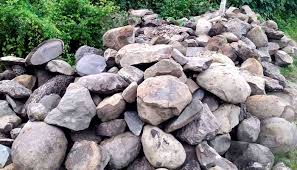 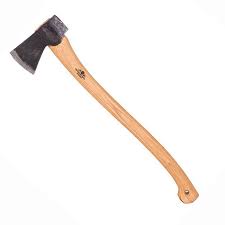 https://www.youtube.com/watch?v=B75eoASAJiY
পাথর
কুঠার
প্রস্তর যুগের ব্যবহার্য জিনিস
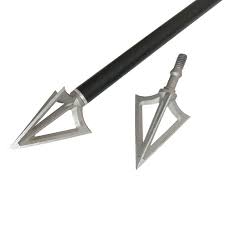 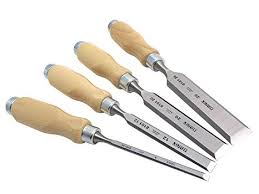 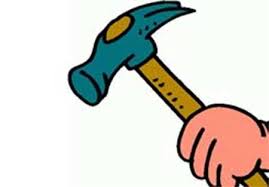 তীর ফলক
হাতুরী
বাটালী
প্রস্তর যুগ
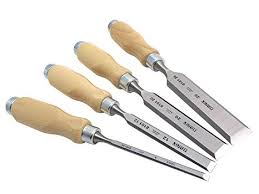 প্রাচিন কালে মানুষ  পাথরের তৈরী বিভিন্ন ধরণের হাতিয়ার ব্যবহার করত । ঐ সময়কে প্রস্তর যুগ বলে।
বাংলাদেশে প্রাচীন মানব বসতি
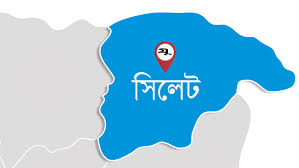 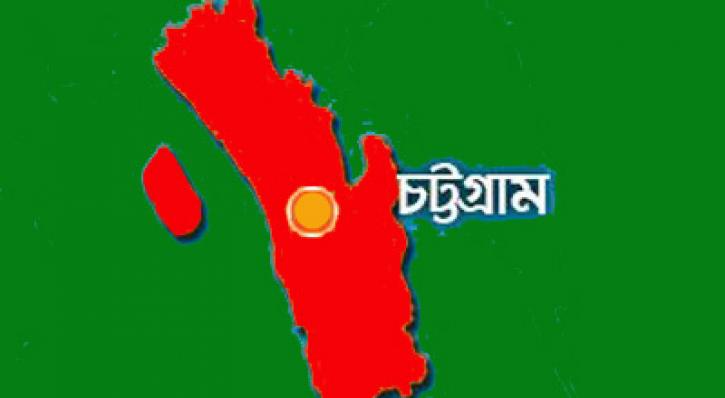 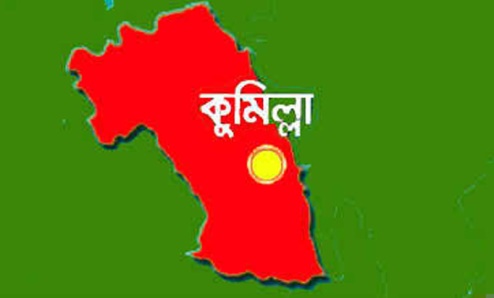 সিলেট
চট্রগ্রাম
কুমিল্লা
বাংলাদেশে প্রাচীন মানব বসতি
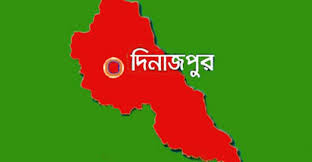 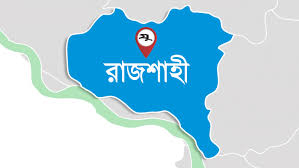 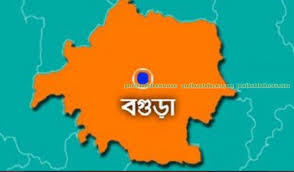 দিনাজপুর
রাজশাহী
বগুরা
বাংলাদেশে প্রাচীন মানব বসতি
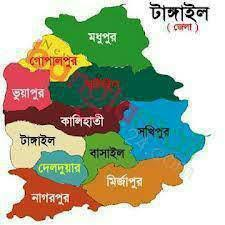 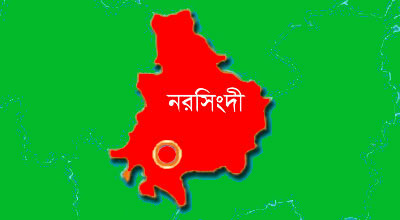 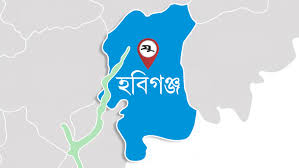 নরসিংদী
হবিগঞ্জ
টাঙ্গাইল
প্রাচীন মানুষের জীবিকা সংগ্রহ
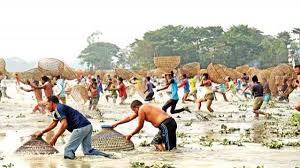 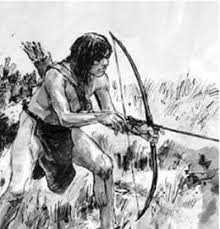 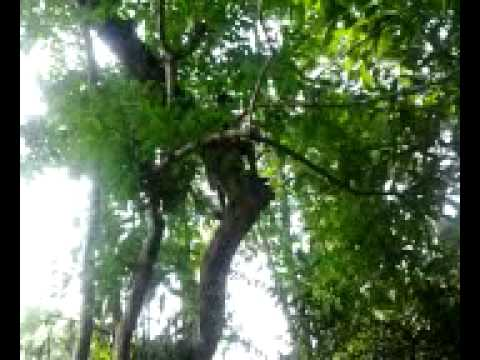 ফলমূল সংগ্রহ
মৎস শিকার
পশু পাখি শিকার
একক কাজ
প্রাচিন মানুষের  ৪ টি আবিস্কারের নাম লিখ। 
বাংলাদেশের কোন কোন জেলায় প্রাচীন 
      মানব বসতি গড়ে উঠে ? ৫টি জেলার নাম লিখ?
এসো একটি ভিডিও দেখি ........
নগর সভ্যতার একটি ভিডিও 
 (45-3.00) মিঃ
https://www.youtube.com/watch?v=bSD44qvN5xM
উপমহাদেশে   নগর সভ্যতা
সিন্ধু  সভ্যতা
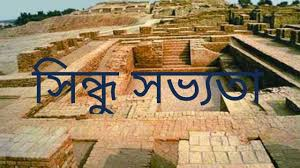 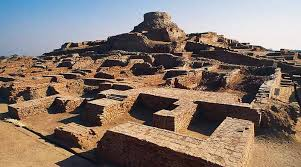 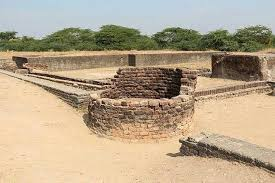 কূপ
স্থাপত্য
সভা ঘর
বাংলাদেশে   নগর সভ্যতা
মহাস্থানগড় (বগুড়া)
মৌর্য সম্রাট আশোক
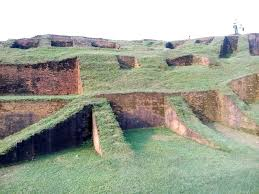 পুন্ড্রনগর
খ্রিষ্টপূর্ব ৪র্থ শতক
বাংলাদেশে   নগর সভ্যতা
ওয়ারী বটেশ্বর (নরসিংদী)
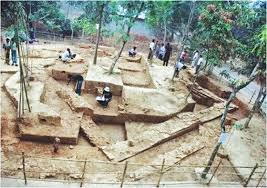 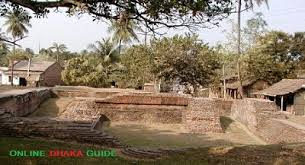 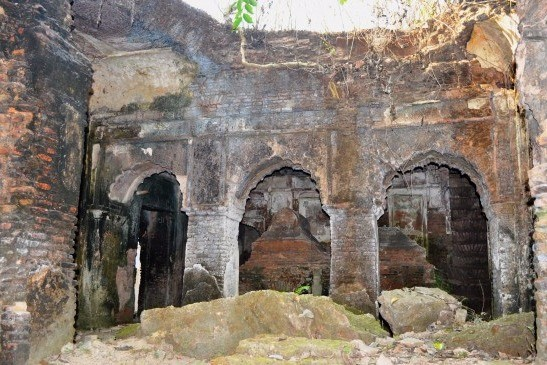 প্রাসাধ
স্থাপত্য
স্থাপত্য
জোড়ায় কাজ
ভারত উপমহাদেশের প্রথম নগর সভ্যতার নাম কী ? দুটি স্থাপত্যের নাম লিখ।  
মহাস্থানগড়  কী জন্য বিখ্যাত ? খাতায় লিখ।
বাড়ির কাজ
আদিম মানব সমাজের  জীবিকা নির্বাহের চিত্র  ১০ লাইনের মধ্যে খাতায় লিখে আনবে।
ধন্যবাদ
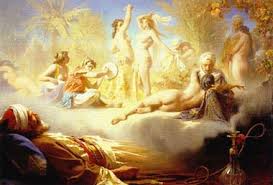